Space-ready FPGA hardware acceleration for .NET software - Hastlayer
Zoltán Lehóczky @ Lombiq
Dávid El-Saig @LombiqErnő Dávid @ Wigner
GPU Day 2021			10.11.2021
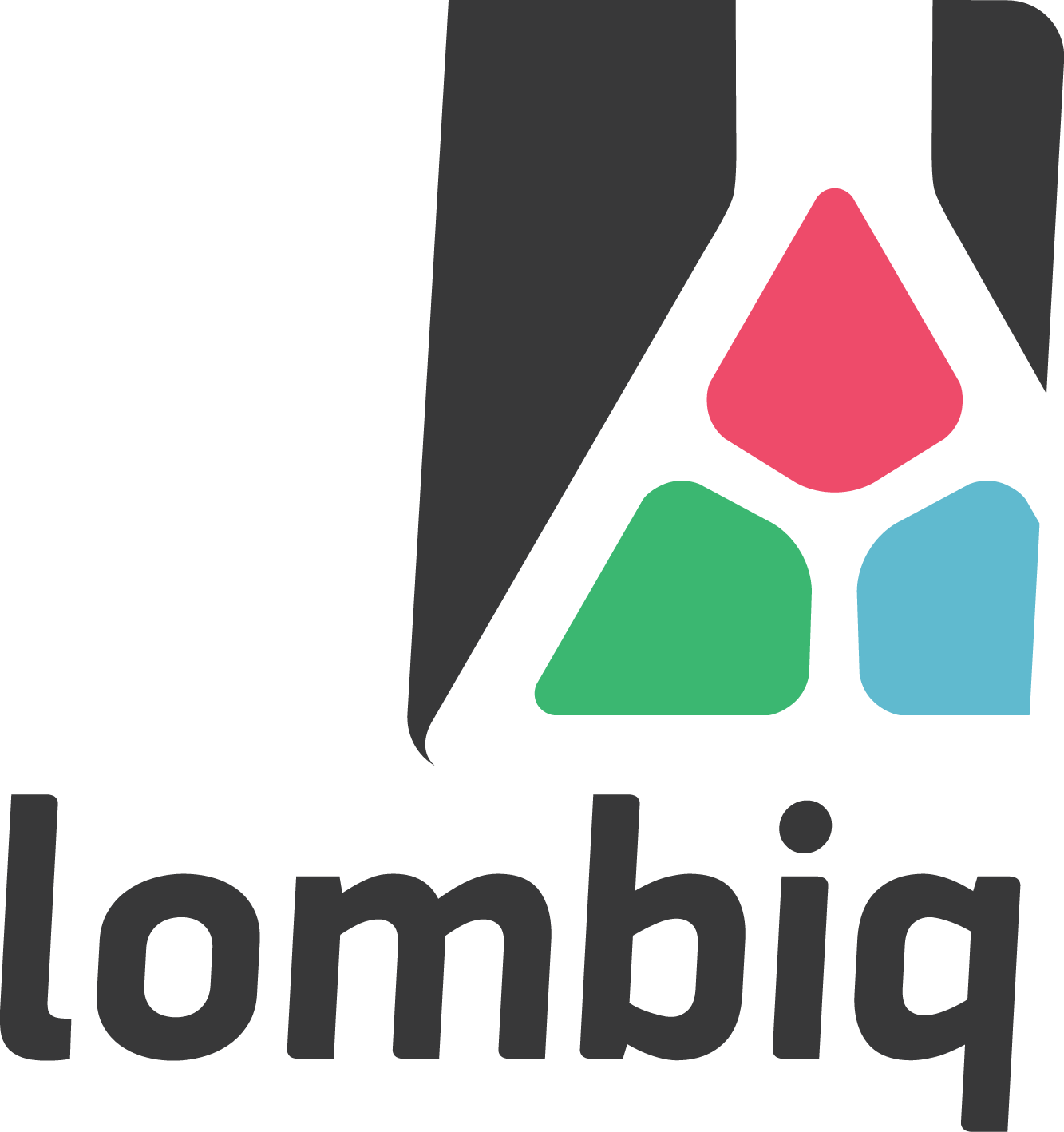 2
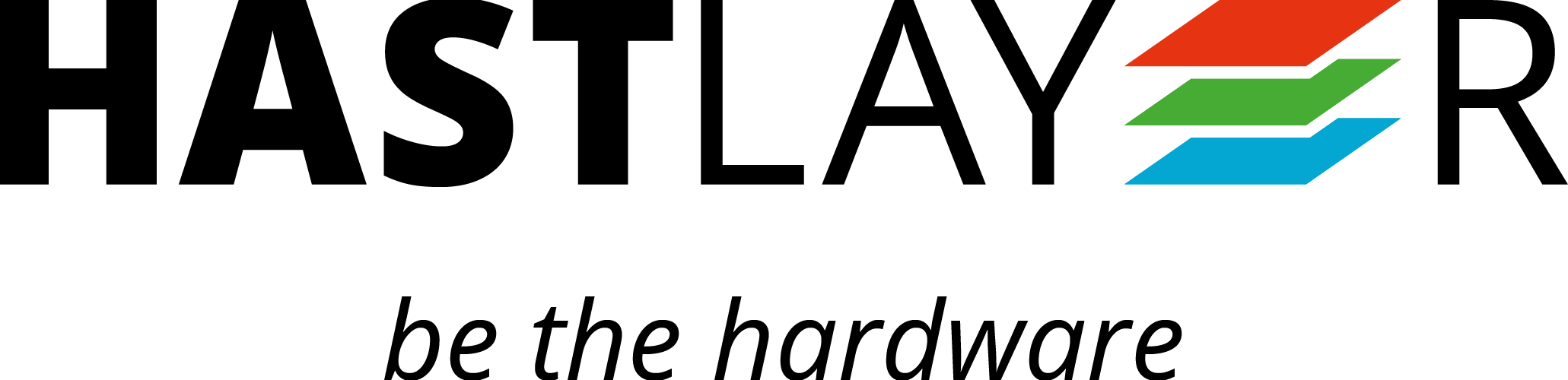 3
Let’s talk about you!
4
You’re doing some number crunching.
5
[Speaker Notes: „What I mean is that you run some compute-bound, so CPU-bound algorithms.”]
Number crunching like in…
Scientific computations
Artificial intelligence, machine learning
Image and video processing, computer vision
Data compression
6
To make faster you can…
Profile and optimize it
Parallelize it ️
Use faster and/or more hardware️
7
To make faster you can…
Profile and optimize it ✔️
Parallelize it ️
Use faster and/or more hardware️
8
To make faster you can…
Profile and optimize it ✔️
Parallelize it ✔️
Use faster and/or more hardware️
9
To make faster you can…
Profile and optimize it ✔️
Parallelize it ✔️
Use faster and/or more hardware ✔️
10
To make faster you can…
Profile and optimize it ✔️
Parallelize it ✔️
Use faster and/or more hardware ✔️
…
11
To make faster you can…
Profile and optimize it ✔️
Parallelize it ✔️
Use faster and/or more hardware ✔️
Use heterogeneous computing: GPUs, FPGAs… ❗
12
Let’s explore the last part a bit.
13
FPGAs?
Field-Programmable Gate Array
Can behave like any other chip (with limitations)
Can dynamically be „re-wired”
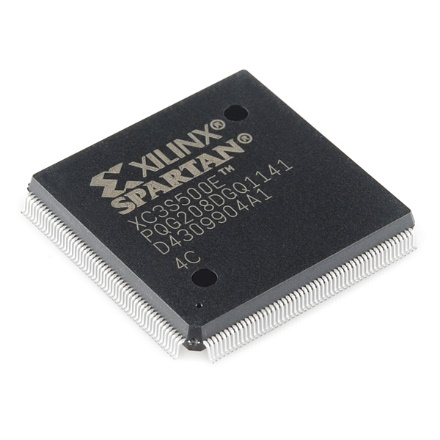 Image by SparkFun Electronics, Boulder, USA
14
CPU vs GPU vs FPGA
15
But!
16
What’s Hastlayer?
17
computer program → FPGA logic
18
computer program → computer chip
19
.NET (C#, VB, C++, F#, Python, PHP, JavaScript…) → FPGA logic
20
The benefits of FPGAs for us all
Performance increase for parallel compute-bound algorithms
Higher power efficiency
Still only software development
21
Demo: Hands-on Hastlayer
22
What else?
23
Xilinx Vitis support
High-performance datacenter accelerator cards
In all major cloud providers or on-premise
Aerospace industry, on board of drones and satellites (.NET in space!)
24
Xilinx Alveo benchmarks
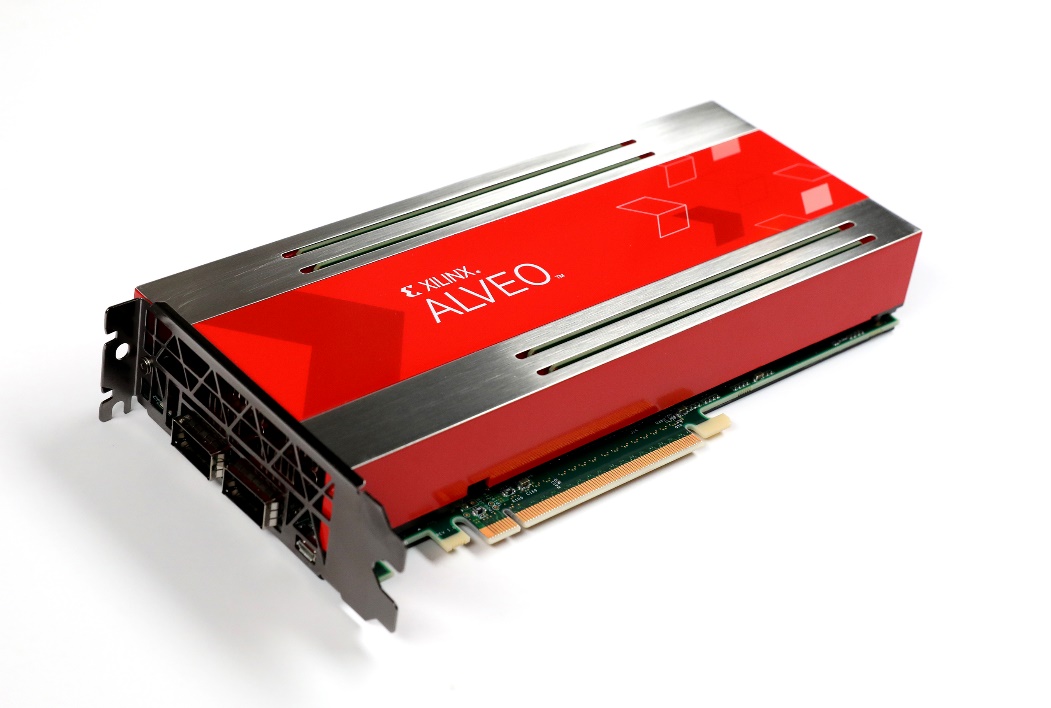 https://github.com/Lombiq/Hastlayer-SDK/blob/dev/Docs/Benchmarks.md
25
Xilinx Zynq benchmarks
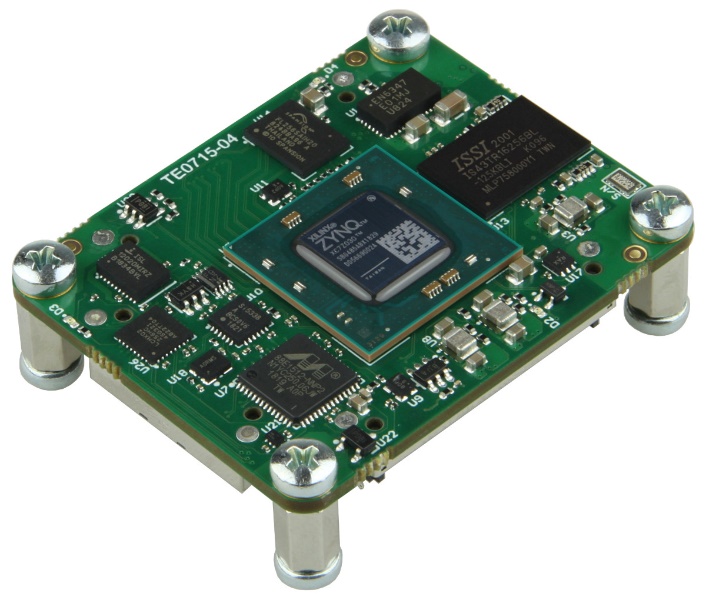 https://github.com/Lombiq/Hastlayer-SDK/blob/dev/Docs/Benchmarks.md
26
Posit number format
https://hastlayer.com/arithmetics
Better range/accuracy than IEEE float
We already have a posit „processor”
27
Wrapping up
28
I like this, how do I start?
Check out the SDK: https://github.com/Lombiq/Hastlayer-SDK/
Be ready for an FPGA-filled future!
29
Are you ready to *be* the hardware?
zoltan.lehoczky@hastlayer.com 
https://hastlayer.com
https://github.com/Lombiq/Hastlayer-SDK/ 
https://lombiq.com
30